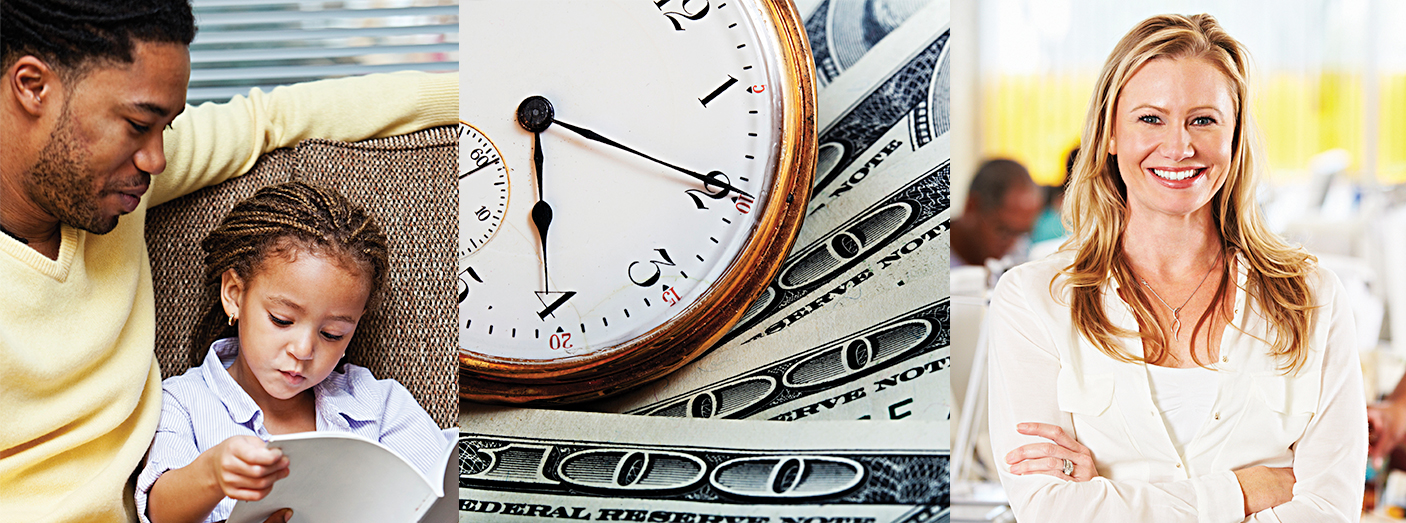 TOP TAX ISSUES FOR SMALL BUSINESSWhat Will Affect Your Next Return (and Beyond)?
Updated Nov. 11, 2013
[Speaker Notes: Good [morning/afternoon]. My name is [name] and I’m with [name of firm]. I want to thank you for the opportunity to speak with you today/this morning/this afternoon.

The subject for today is taxes.  We are in unusual times, with so many of the tax laws scheduled to expire or significantly change.  It is expected that Congress will take action to extend many of these provisions, but no one is sure yet when and how significant the changes will be.  Today, we will explore some of the tax planning strategies you may want to consider in these times of uncertainty.]
Cutting Through the Complexity
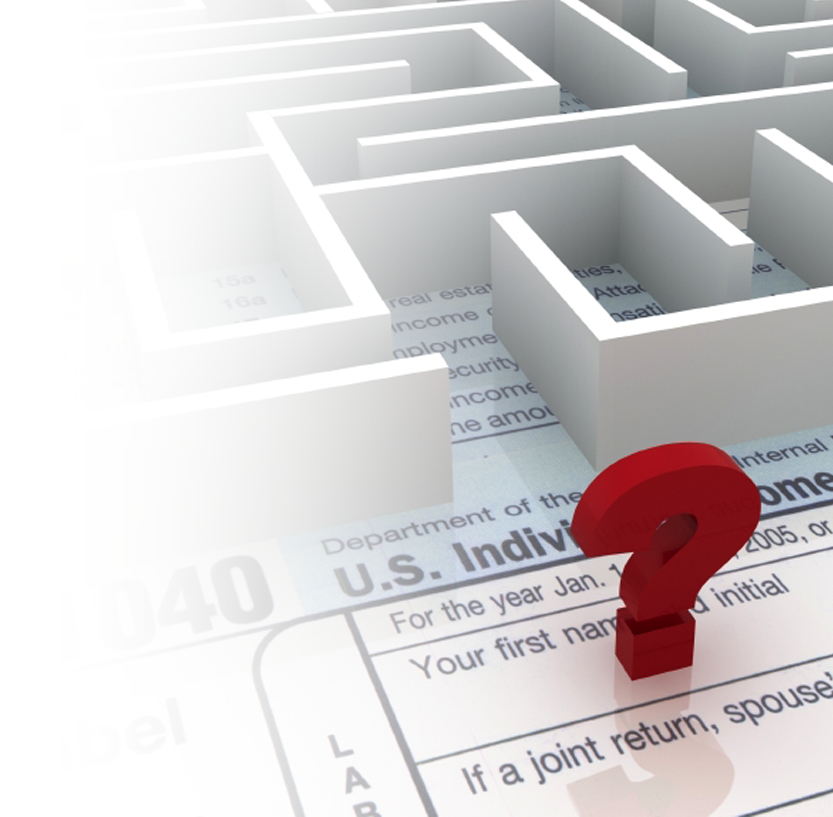 2013 Survey by the National SmallBusiness Association:
Most small companies spend more than40 hours a year dealing with federal taxes 
38% spend more than 80 hours a yearon tax compliance
[Speaker Notes: Tax law provisions can often benefit small businesses, so it’s important to know which ones apply and what they can mean to your company.]
Small Business Health Care Tax Credit
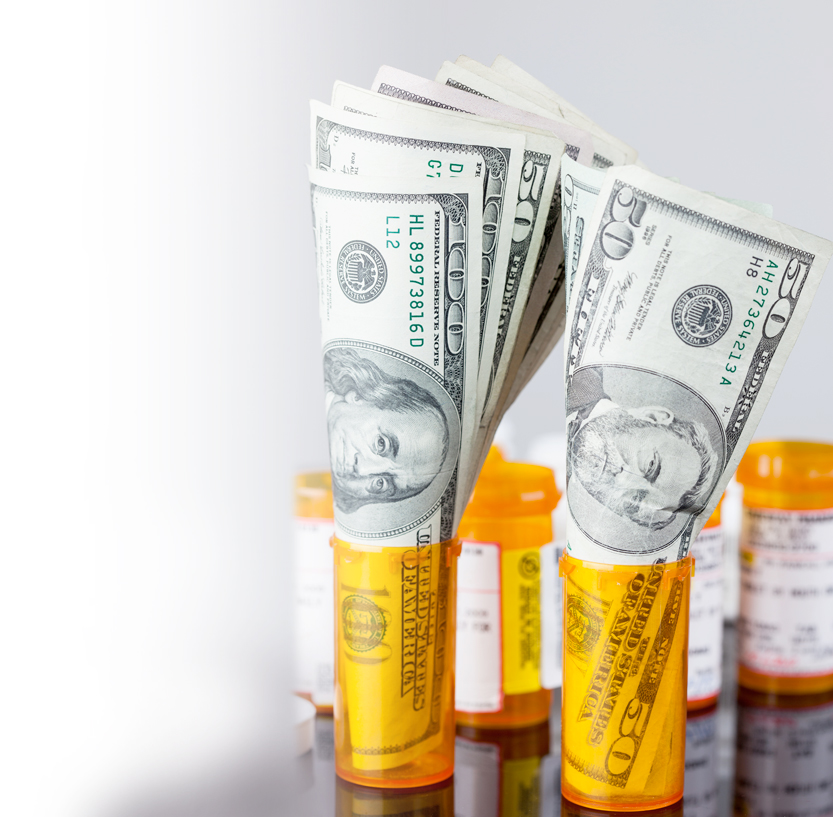 Small businesses can qualify for a credit basedon health insurance premiums paid if they:
Have fewer than 25 FTE employees
Pay an average annual wage of lessthan $50,000
Contribute 50% or more to employeehealth insurance premiums
[Speaker Notes: Health care reform has been a hot topic for small businesses, and some last-minute postponements have made it even more confusing. 

The Small Business Health Care Tax Credit is a valuable tool for offsetting the cost of coverage. For tax years 2010 through 2013, the maximum credit is 35% of premiums paid. For small tax-exempt organizations, it is 25% of premiums paid. But there will be changes to the credit beginning in 2014.]
Small Business Health Care Tax Credit
For tax years beginning in 2014, the credit is 50% of premiums paid(35% for small tax-exempt employers) 
Credit will apply only to participants in the Small BusinessHealth Options Program (SHOP) Marketplace
SHOP opens to companies with up to 50employees; expected to expand in 2016
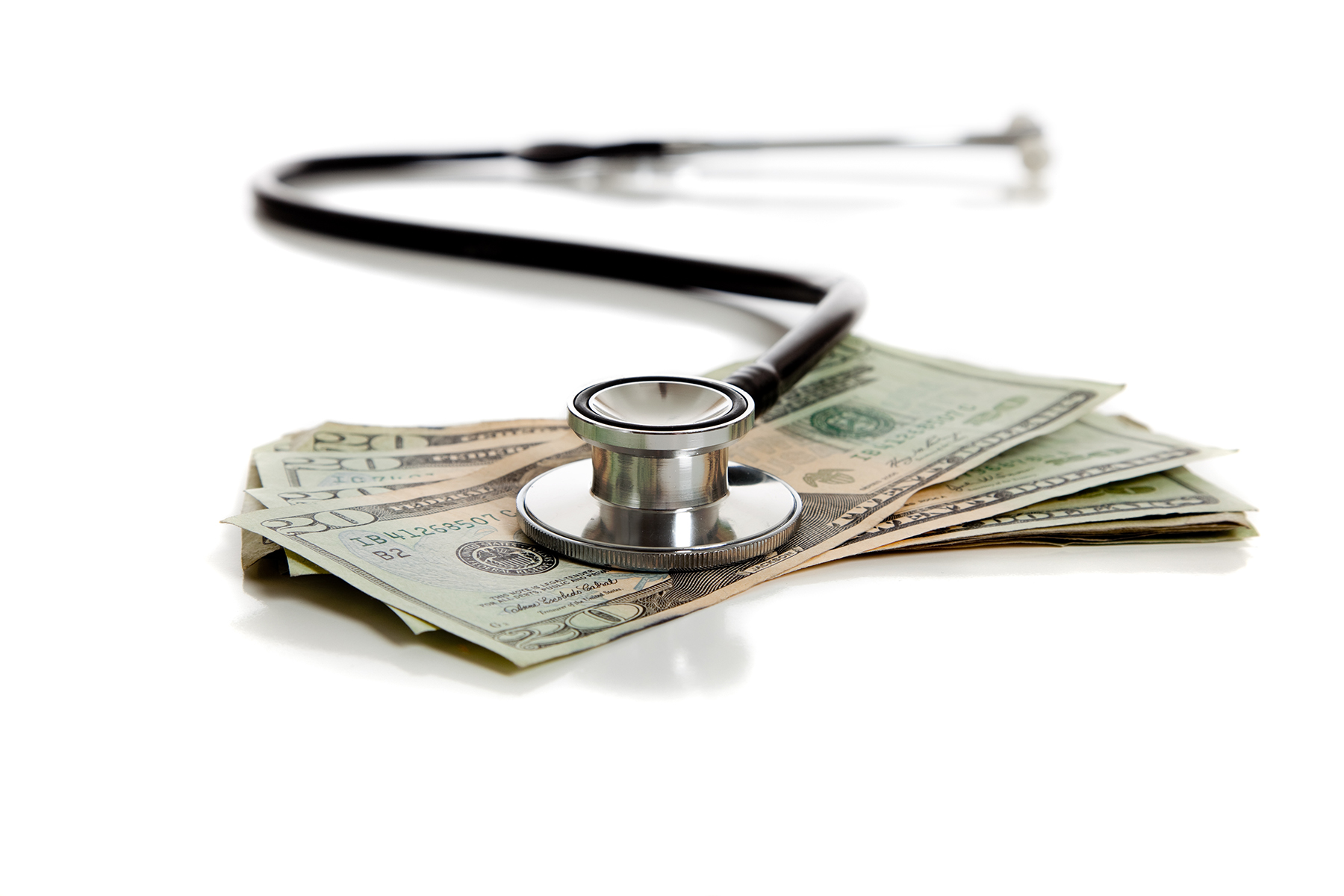 [Speaker Notes: An enhanced version of the Small Business Health Care Tax Credit (35% for small employers and 25% for small tax-exempt employers) will increase to 50% and 35%, respectively, to qualified small employers that participate in the Small Business Health Options Program (SHOP). The credit can be claimed for any two consecutive taxable years through the SHOP beginning in 2014. Note: This is a federal credit and some states may also have additional tax credits available

Self employed taxpayers are not required to participate in the Health Options program (aka SHOP) and can use the individual Health Insurance Marketplace.]
Health Care Law and Larger Employers
Businesses with at least50 FTE employees mustoffer coverage to employeesor face a financial penaltyafter Jan. 1, 2015
Businesses need to startplanning now to avoid penalties
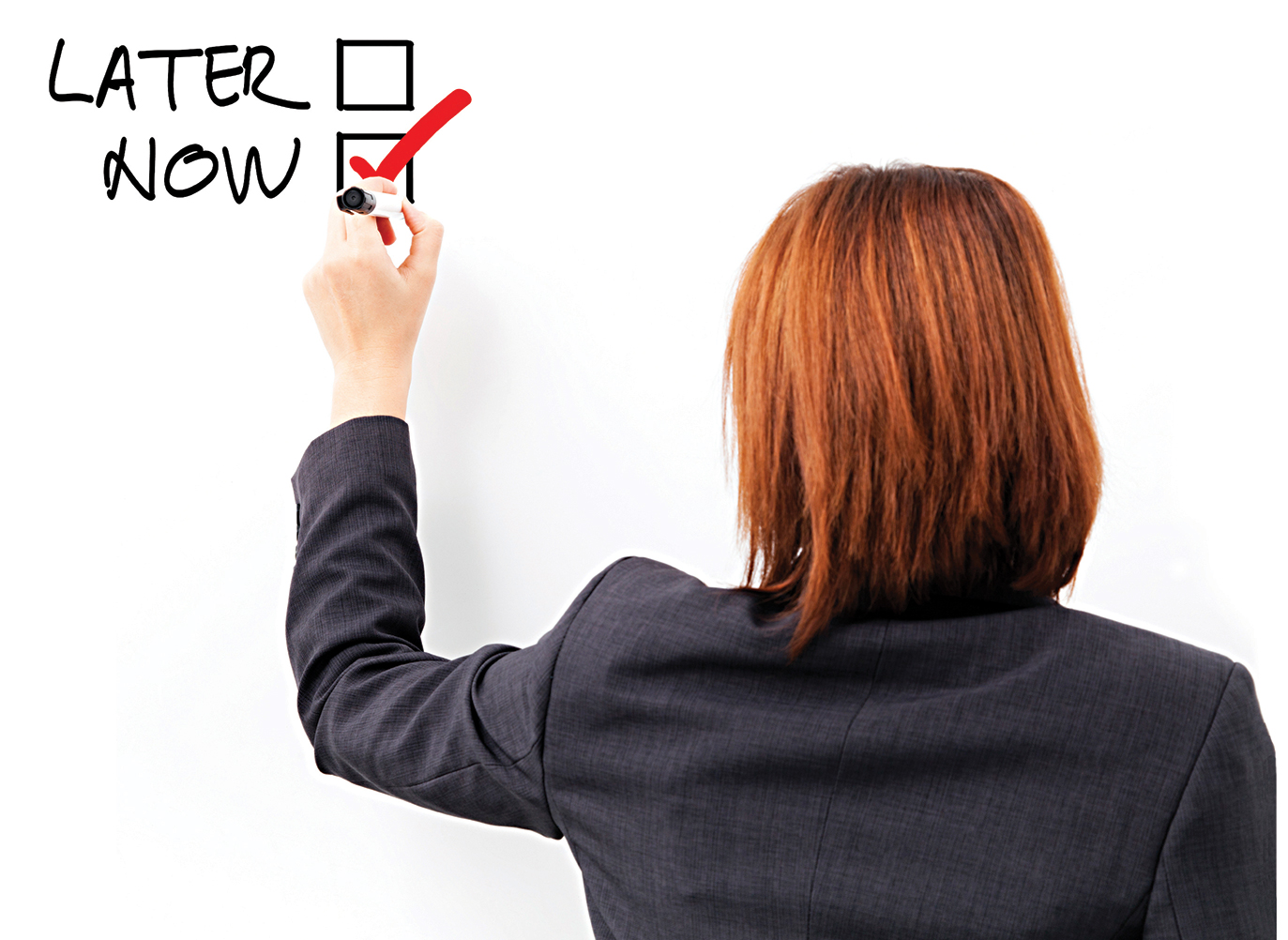 [Speaker Notes: Employers should not be taken by surprise by some of the law’s other provisions, including a requirement that new hires should not wait more than 90 days to begin employer-provided health coverage.

Often referred to as the “play or pay” rules, an employer with 50 or more full-time employees (including full-time equivalents) who does not offer insurance and any full-time employee buys subsidized coverage through an exchange, the employer pays a penalty of $2,000 per employee, minus the first 30 employees.

For those who offer insurance that does not meet the minimum value test, the employer pays a penalty of $3,000 ($250 per month) for each full-time employee who buys subsidized coverage through an exchange, less the first 30, receiving a premium credit (certain conditions apply).

This fee will be computed annually. When calculating the fee owed, an employer paying $2,000 per full-time employee would subtract the first 30 full-time employees.  Also note that “full time” is defined as average working hours of at least 30 hours. Depending on your number of employees, the fees for not providing coverage can be significant.]
Section 179 Expense and Bonus Depreciation Deduction
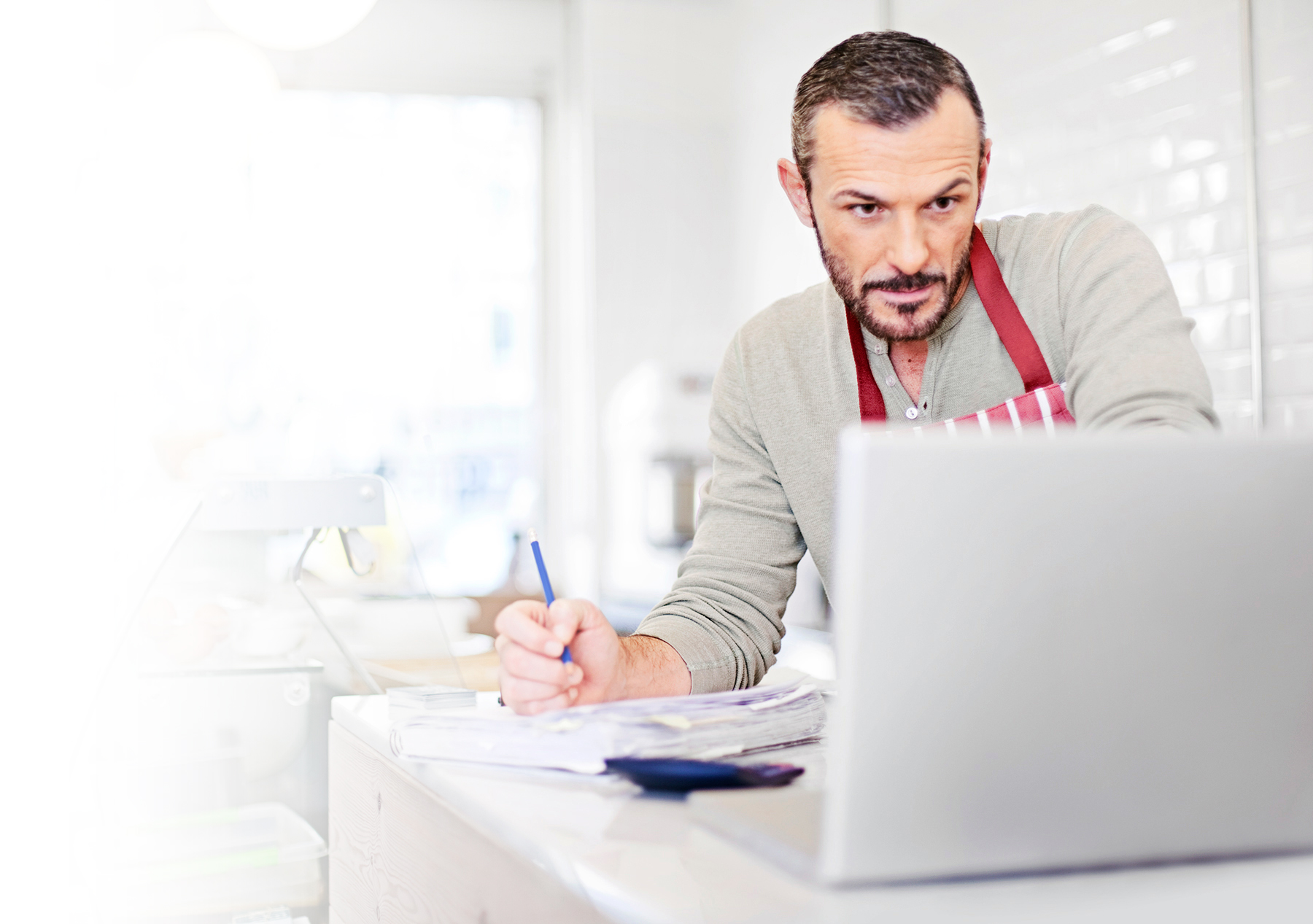 American Taxpayer Relief Act of 2012 (ATRA)
Extends the Section 179 deductionthrough 2013
Extends for one year the availabilityof first-year “bonus” depreciation
[Speaker Notes: The extension is good news about a popular deduction. Rather than capitalizing and depreciating the cost of the property over time, small businesses can use Section 179 to immediately write off up to $500,000 of eligible tangible business property. The deduction applies to most tangible personal business property placed in service during the tax year, including computers, office furniture, vehicles and machinery, as well as off-the-shelf computer software and qualified real property. The deduction may be reduced or may not apply to businesses that acquire $2 million or more in new property in a single year. 
 
Business property costs that can’t be immediately deducted as a Section 179 expense may still qualify for bonus depreciation. Bonus depreciation means a deduction of up to 50% of the cost in the first year the asset is placed into service, with any remaining basis subject to regular depreciation rules.

Both the Section 179 and bonus depreciation deductions provide immediate tax relief, increasing cash flow and reducing the after-tax costs of investing in new business property.]
New Tax Rates on Ordinary Income and Capital Gains
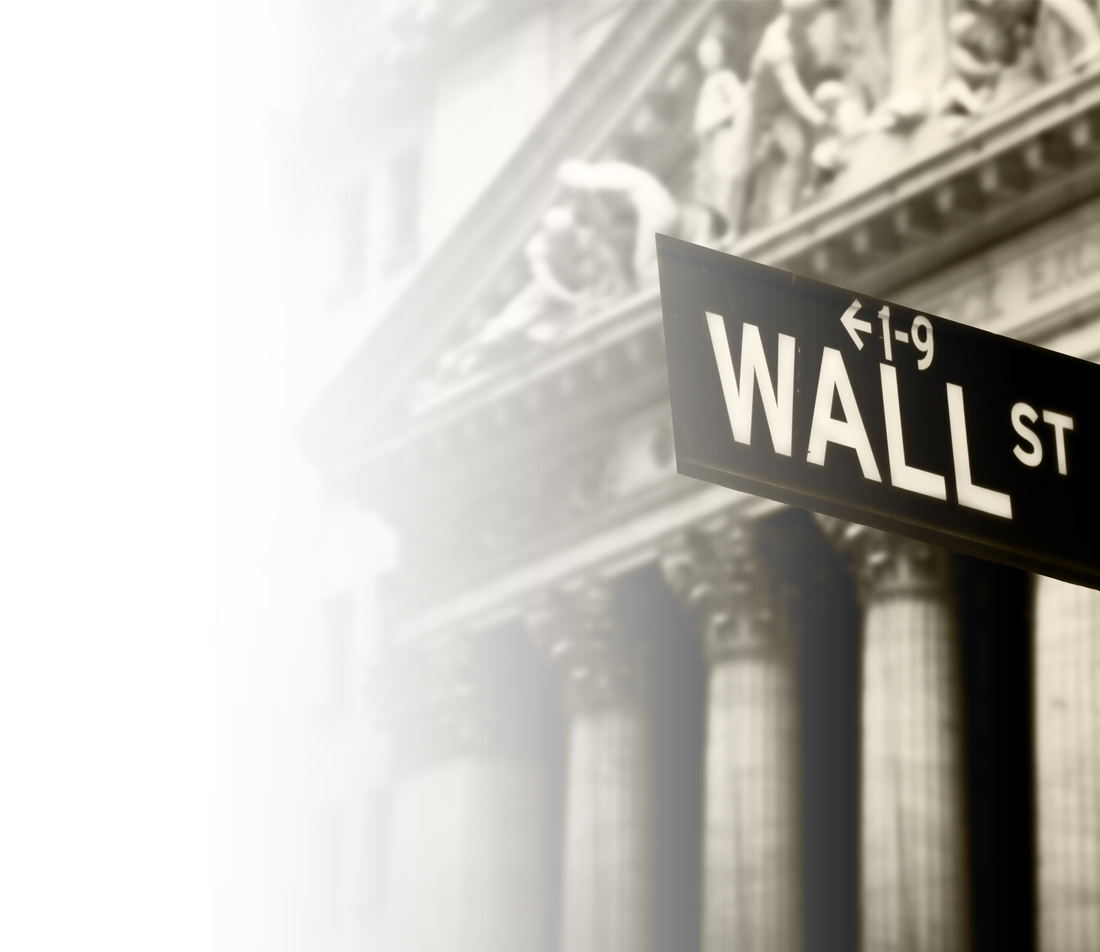 For 2013 income, the highest individualincome tax rate will be 39.6%.
The dividend income and long-term capitalgains tax rate also jumps from 15% to 20%for highest earners  (23.8% if the new netinvestment income tax applies).
The dividend and long-term capital gainsrates for other taxpayers remain the same,ranging from 0 to 15%.
[Speaker Notes: Business owners should be aware that there may be tax implications for taxpayers who plan to sell stocks or other investment assets, due to the higher dividend income and long-term capital gains tax rate.  The tax impact can be minimized through proper planning before making any sales of stocks or other investment assets.]
New 3.8% Tax on Net Investment Income
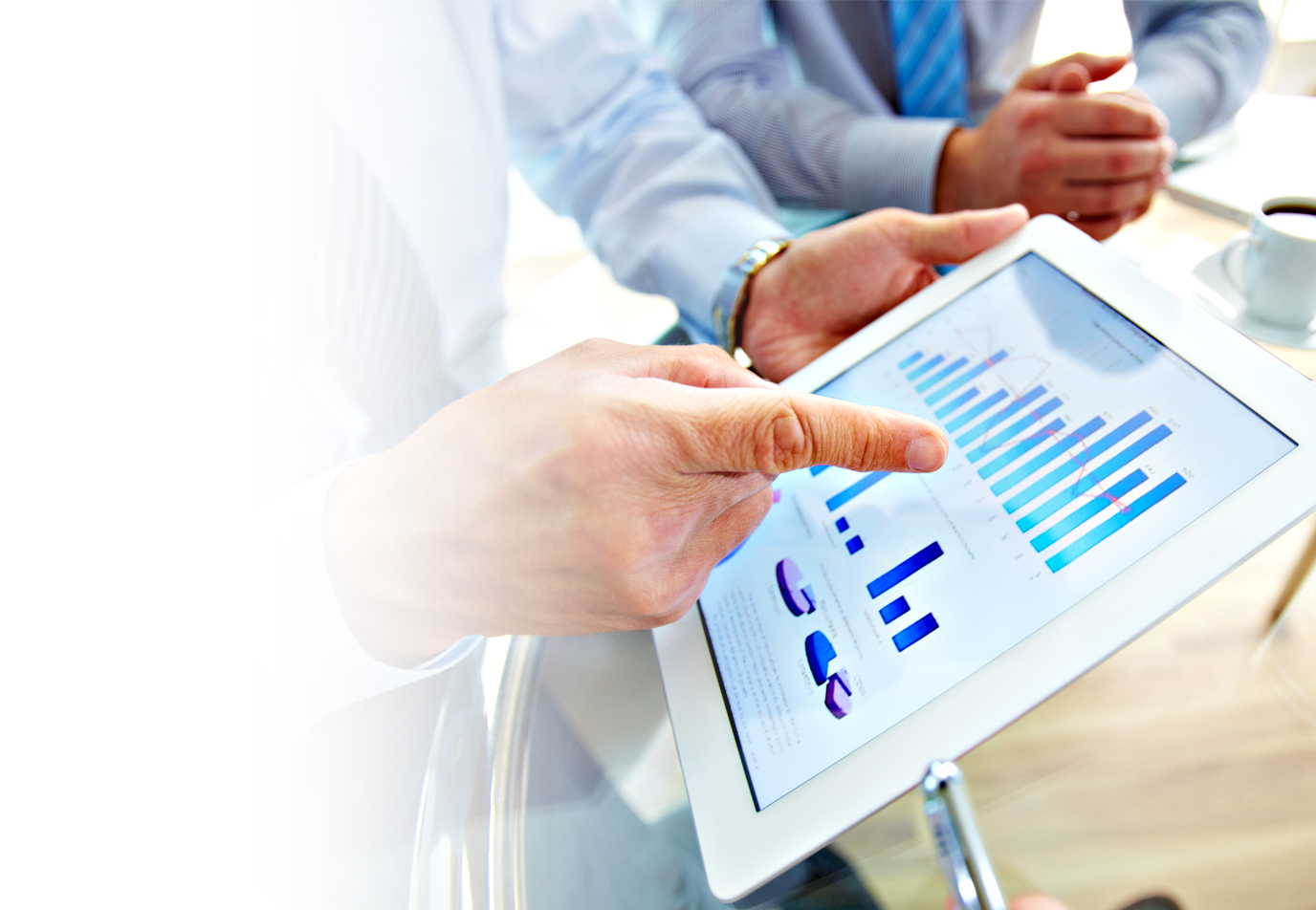 Applies to individuals withmodified AGI above certain thresholds: 
$250,000 for married couplesfiling jointly
$200,000 for single taxpayers 
Includes capital gains, interestand dividend income frominvestment assets
May also apply to rental androyalty income
[Speaker Notes: This tax applies to common investment assets such as stocks and bonds, certificates of deposit and mutual funds. For income earned this year, the highest individual income tax rate will be 39.6%. For taxpayers at this level, the dividend income and long-term capital gains tax rate also jumps from 15% to 20% (23.8% if the Medicare surtax on net investment income applies).  Dividends and long-term capital gains for other taxpayers remain the same, at rates ranging from 0 to 15%.]
Home Office Deduction
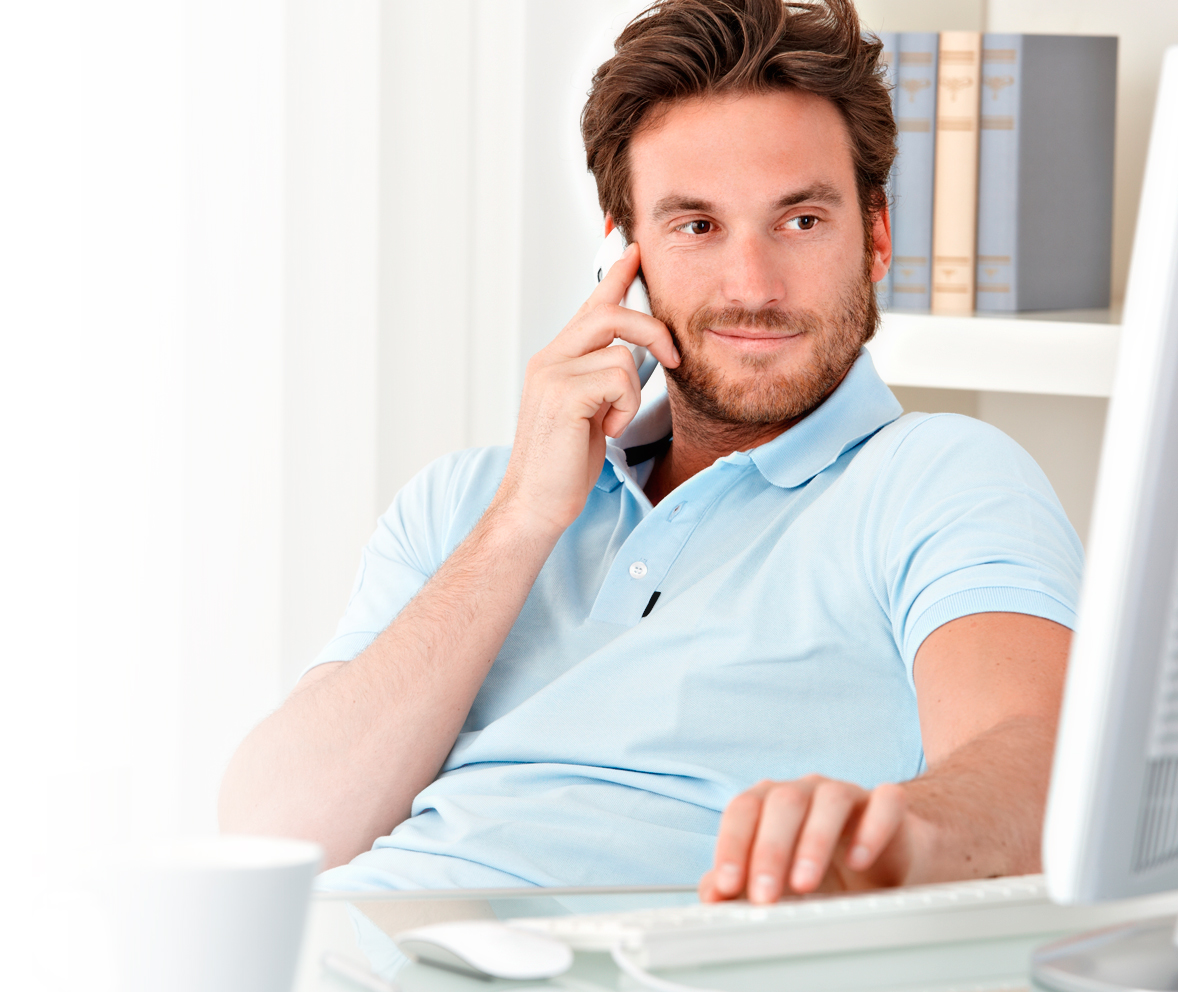 Part of a business owner’s personal residencemust be used regularly and exclusively as eitherthe principal place of business or as a place tomeet with patients, customers or clients. 
Using an optional, new safe-harbor method(effective for tax years beginning in 2013),taxpayers can deduct $5 per squarefoot of home office space(up to 300 square feet).
[Speaker Notes: Many taxpayers are fearful of taking the home office deduction as it has developed a reputation for being a "red flag" for an audit.  While you need to be careful to understand and comply with the IRS rules for deductibilty, this deduction can be a substantial tax savings vehicle for both regular and self employment income if you are eligible and should not be overlooked.   In addition, deductions such as interest and property taxes allocable to the home office are still permitted as an itemized deduction for those who use the new safe harbor.]
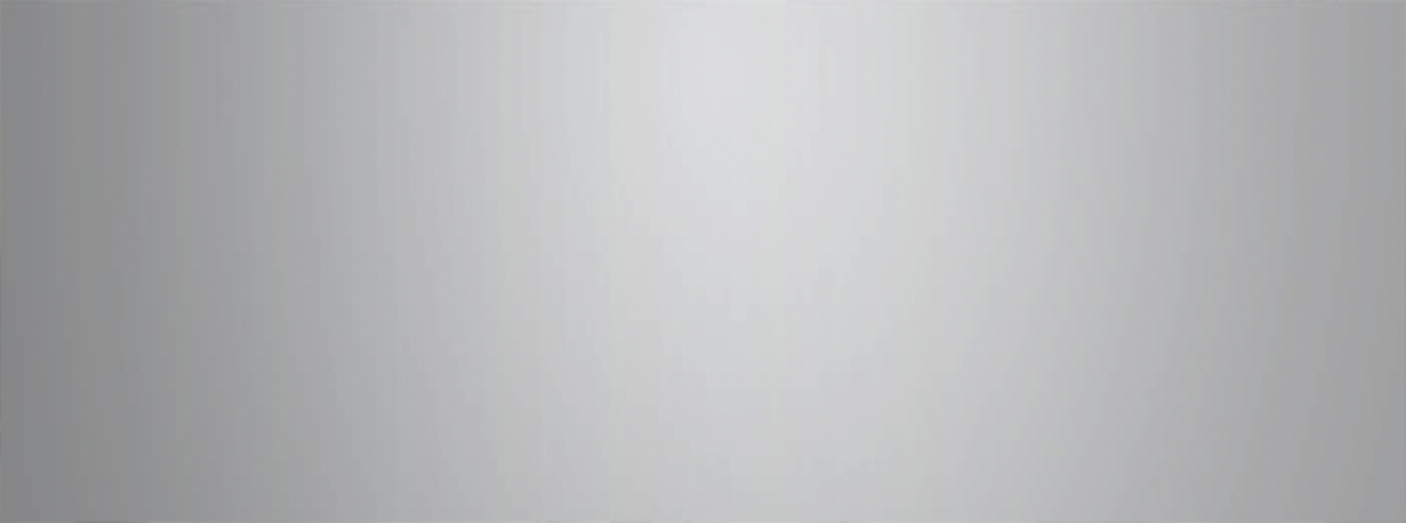 SMALL BUSINESS PLANNING ISSUESLooking Beyond the Current Tax Return
[Speaker Notes: So we’ve looked at some of the new provisions that might impact your returns this year.  Now let’s look a few other things issues you may want have on your radar as you plan moving forward.]
Choice of Entity
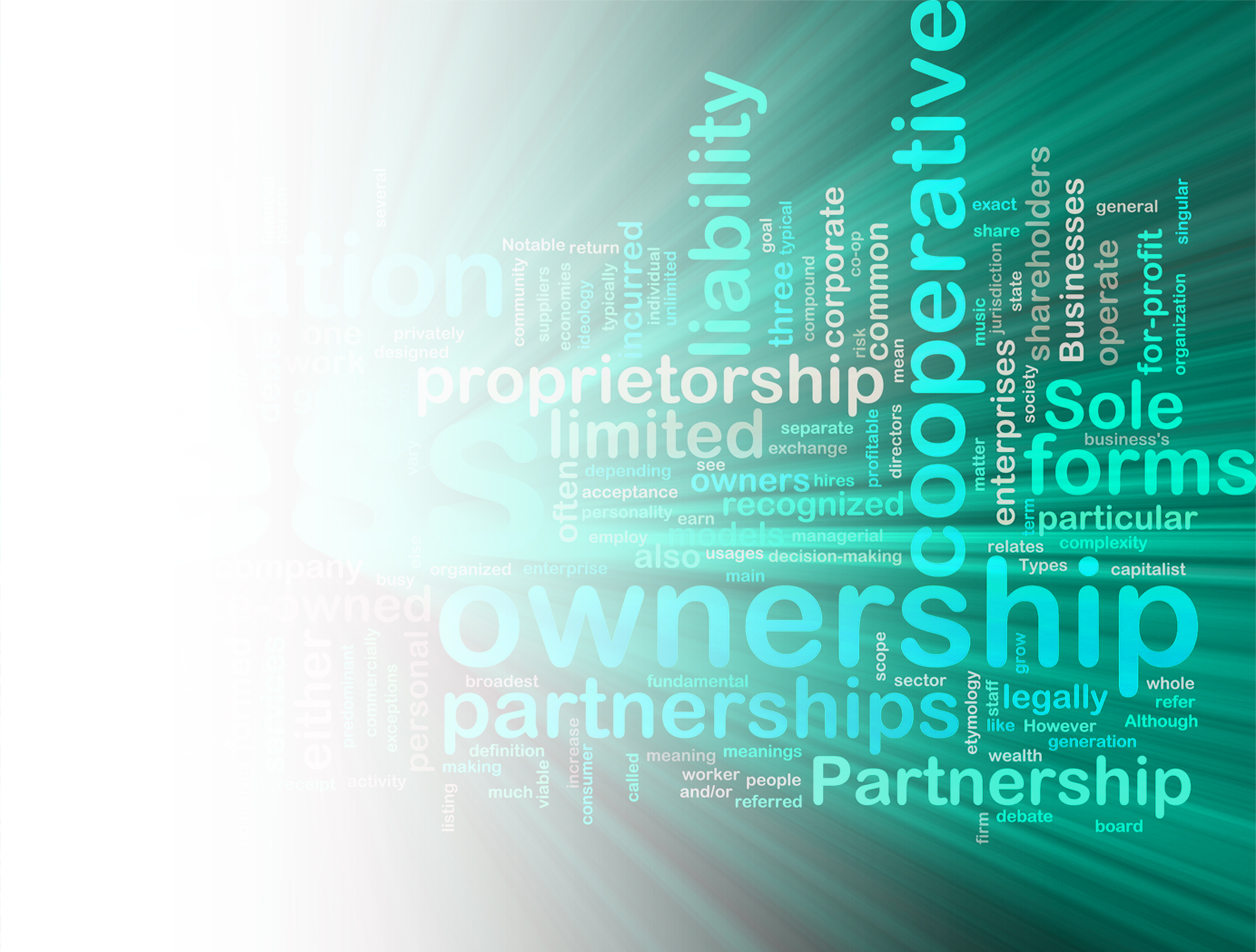 Sole proprietorships
Flow-through entities have been very popular:
Partnerships
LLCs
S corporations
Why? To help mitigate double taxationand differences between the corporateand individual income tax rates.
New Wrinkle: The new 39.6% individualtax bracket and 3.8% net investment incometax could significantly erode tax benefits.
[Speaker Notes: When setting up a new business, choosing the entity that meets your business and tax needs can lower your taxes and make it easier to run your company more efficiently. Changing organizational form involves many potential tax traps and other non-tax concerns that must be considered.  Factors to consider include legal liability, profit distribution, self-employment taxes and payroll taxes. Individual state laws will affect benefits of entity choice as the entities are established under state law.  For example, an LLC in one state may have more favorable legal or tax benefits than another state.]
Saving for Retirement
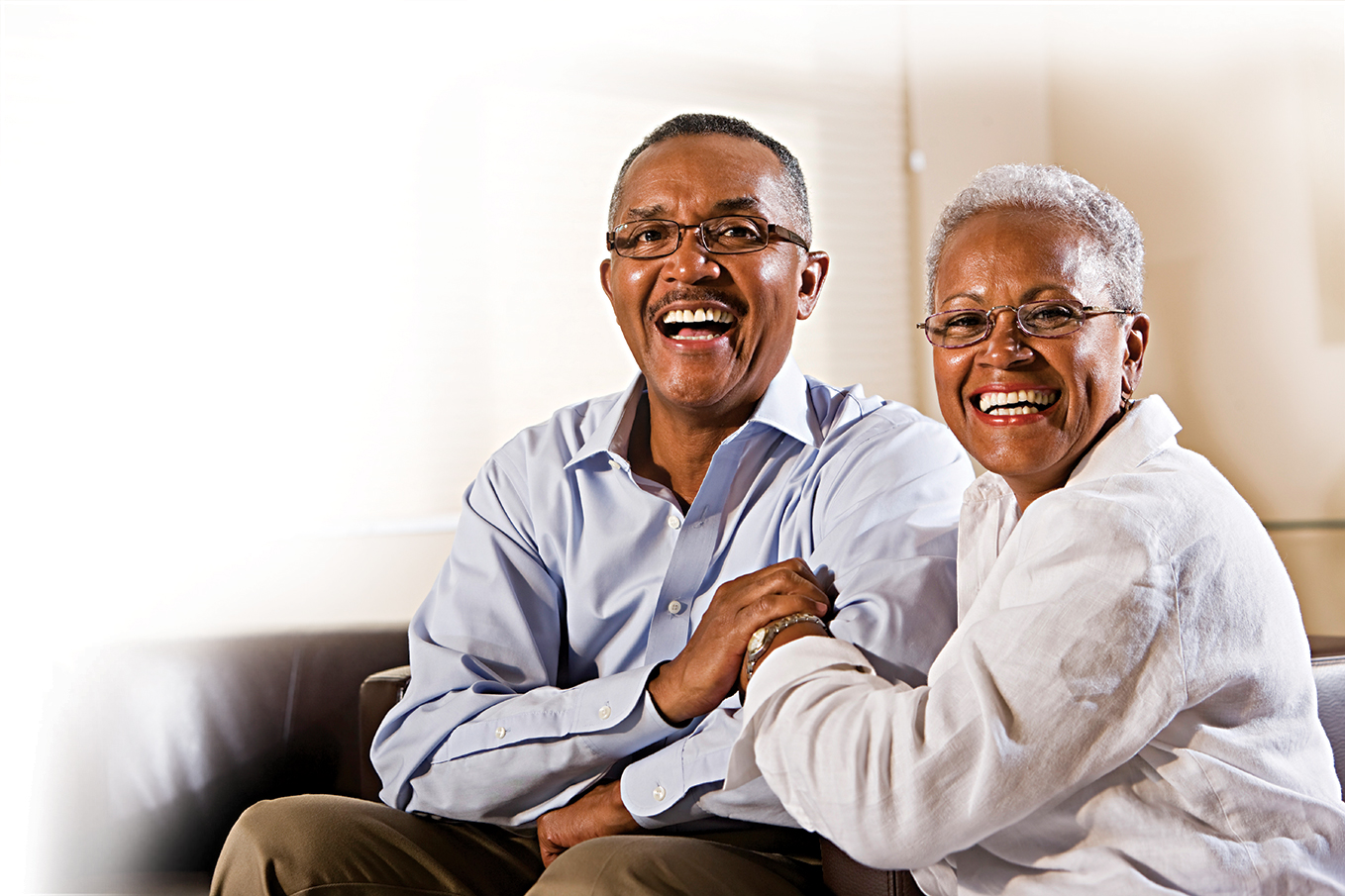 Options include:
IRA-based plans such as
Savings Incentive Matchfor Employees (SIMPLE)
Simplified Employee Pension(SEP) plans
Profit sharing plans
A variety of 401(k) plans
[Speaker Notes: Qualified retirement plans offer many tax benefits to both the employer and employees. With traditional plans, employers get a tax deduction for contributions, and employees may be allowed to make pre-tax contributions and defer taxes on income until distribution. In Roth plans, employees do not get tax deductions for contributions, but qualified distributions and withdrawals are tax-free. In addition, assets held in qualified plans generally are protected from creditors of both employees and employers. However, these plans are heavily regulated and include different contribution limits and matching requirements. Plans may have nondiscrimination requirements and top-heavy rules, which require their own tax-filing obligations.]
State and Local Tax Concerns
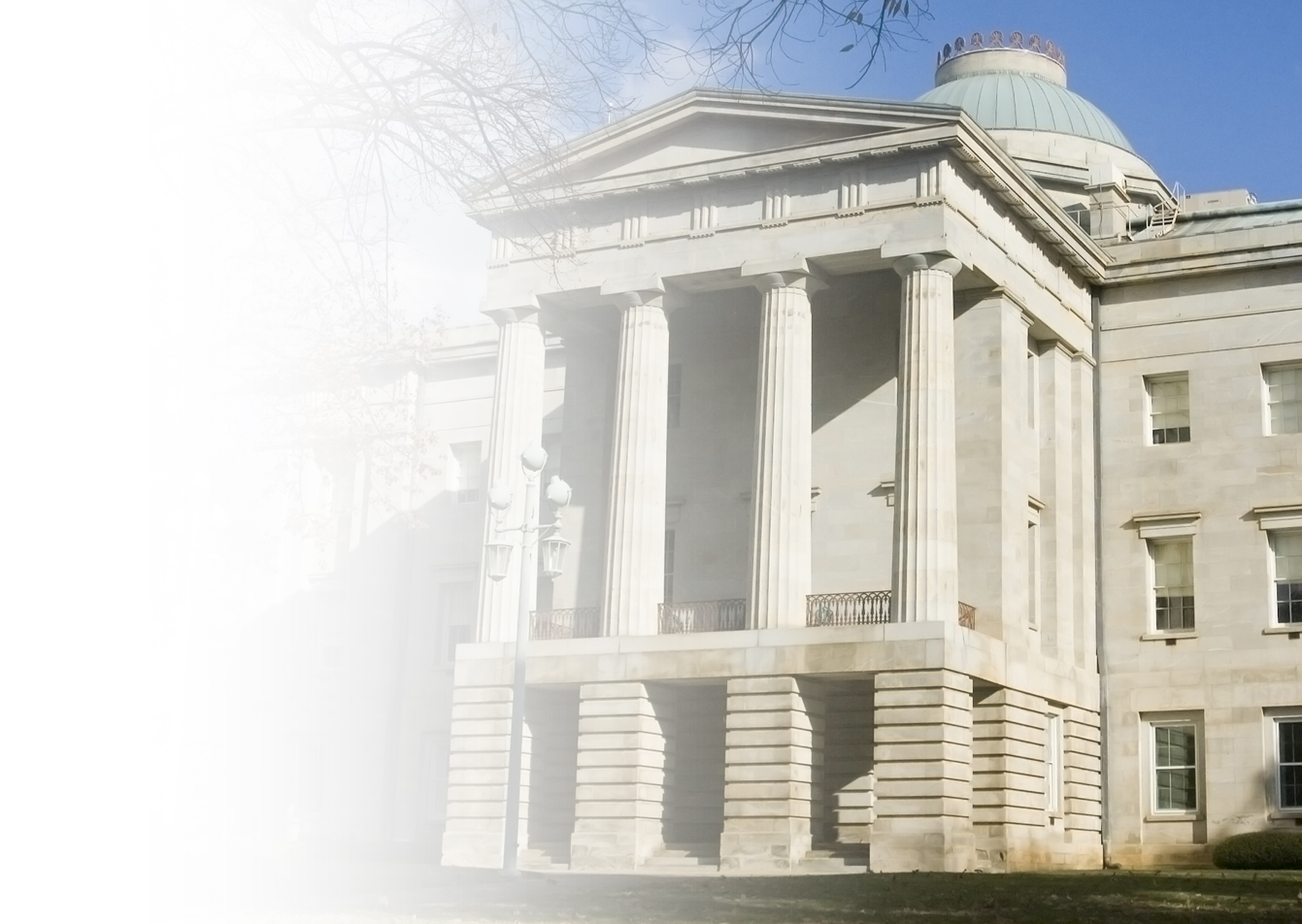 Businesses that provide services,sell products or otherwise have apresence in more than one statemay be subject to tax withholding,filing and payment requirements inmany (although not necessarily all)of those states. 
Sales tax rules vary widely state tostate and there may be differenceson the types of products or servicesto which they apply.
[Speaker Notes: Many states disallow deductions that can be taken on a federal return and may tax income that is exempt from federal tax. For example, some states have more restrictive net operating loss carryover rules than the federal government and do not allow favorable tax treatment for long-term capital gains. At the same time, states also have their own set of credits and deductions that can help lower taxes.]
Planning Opportunities
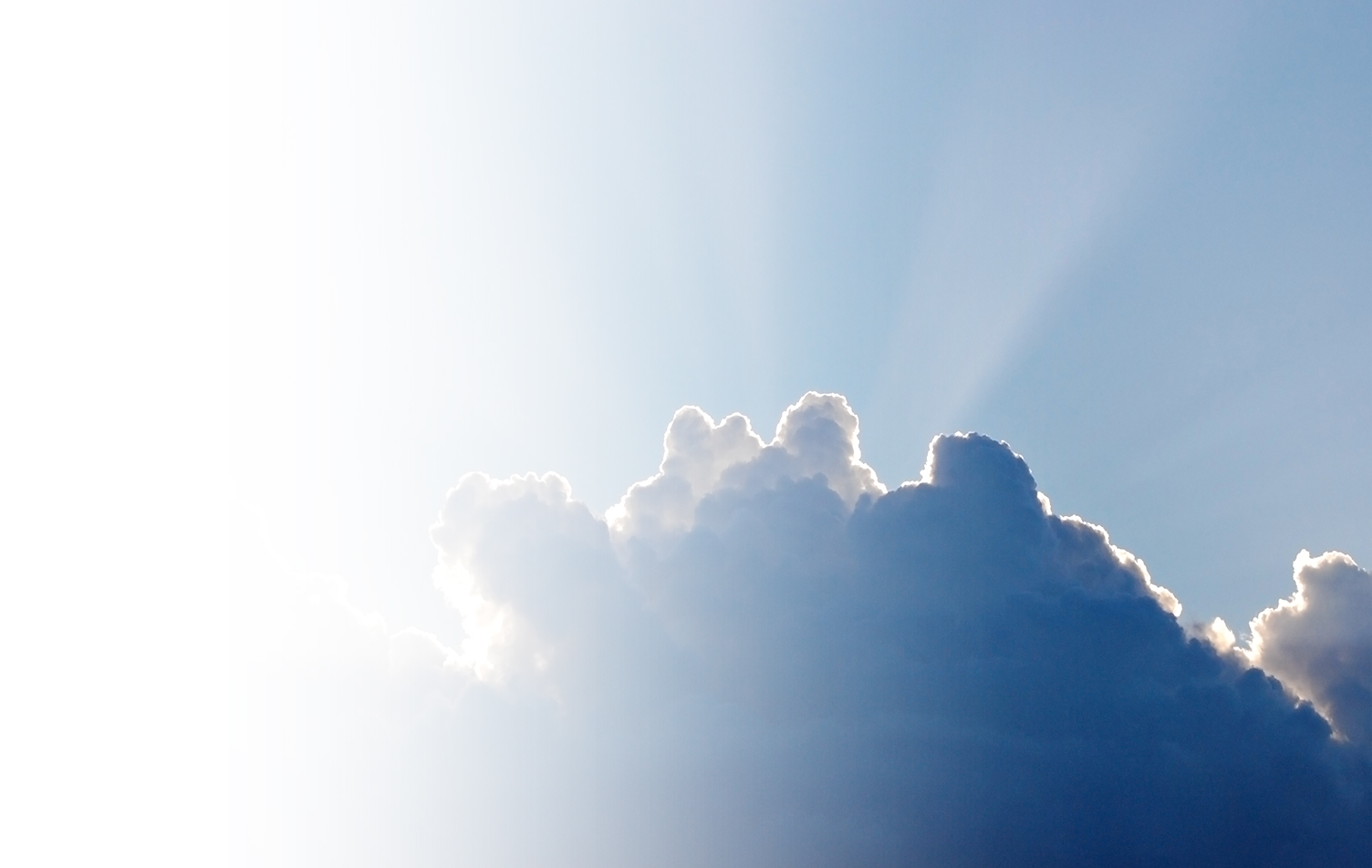 Although new tax laws add complexity,they also often open up new opportunities.
We can help you understand your taxsituation and determine the best stepsto address your tax challenges andany other financial concerns.
[Speaker Notes: Before we move on to Q&A, I just want to provide some context.  So many things have a tax consequence – changing jobs, having children, planning for retirement, exercising stock options, a promotion with a nice raise, opting into an employer-provided retirement plan like a 401(k), transitioning parents into long term care – I could go on, but you get the idea.  Today, we touched on the major topics at a very high level, but with ever changing tax laws plus changes to your situation, it is always a good idea to review how the tax laws impact you. That is where we can help.  It is what we do year-round.  

We can answer quick questions or provide an in-depth tax projection to help you anticipate how these new tax laws will affect your returns.  So, don’t hesitate to reach out to us after today’s presentation if you’d like to discuss something in more detail that we were able to cover with you today.

And with that, we’ll move on to Q&A and take any questions you have (Note to Presenter: After this last statement, move forward to the next slide and open up the floor for participant questions).]
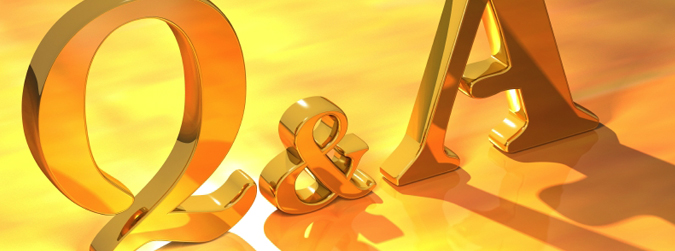 Questions
[Speaker Notes: Thank you!  It was a pleasure being with you today and I welcome you to contact me with questions anytime!  We would love the opportunity to talk with you about how we can be of service.]